Нахождение процентов от числа
9 класс
Учитель математики
Земцова В. Я.
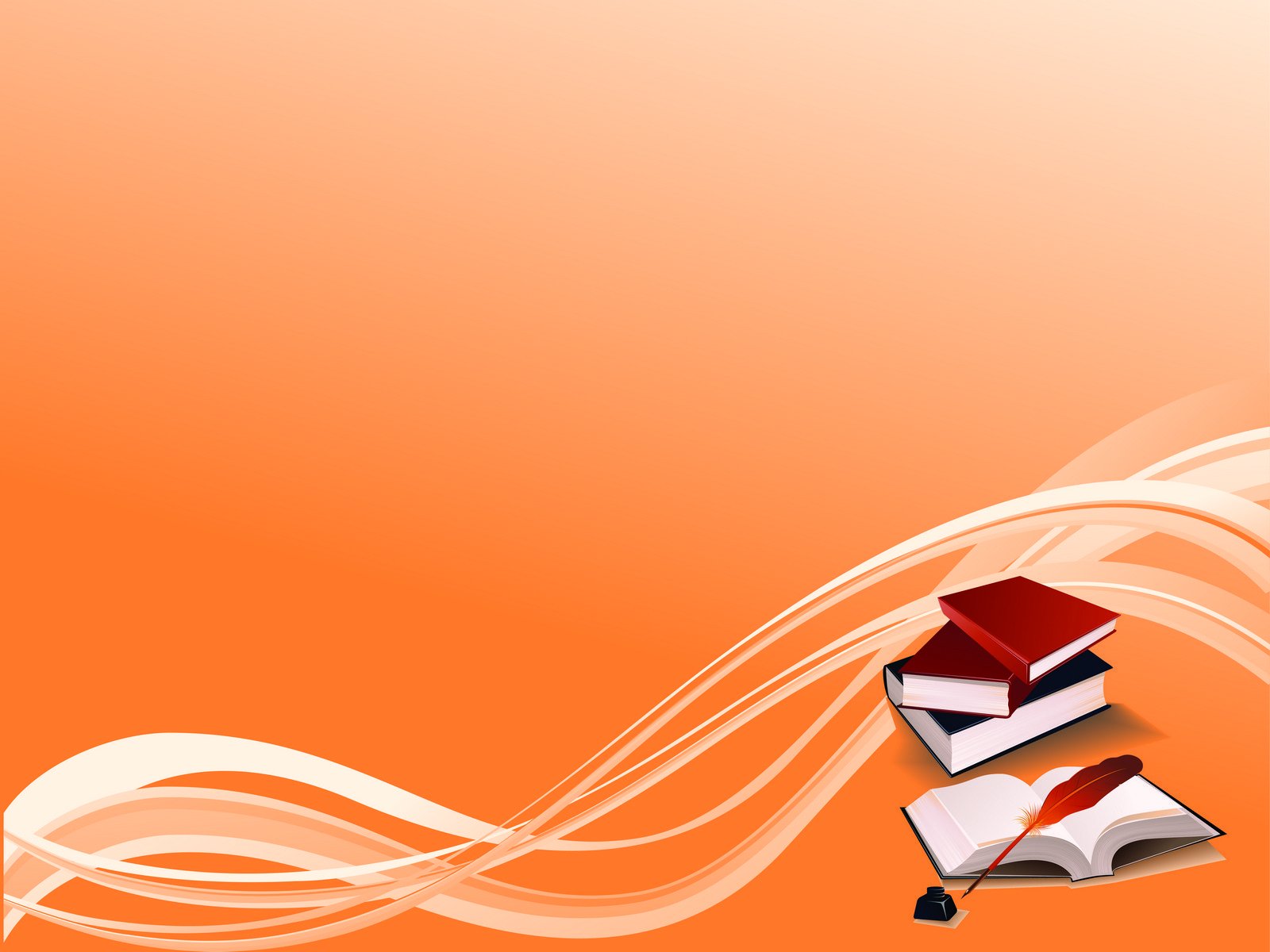 Коррекционное упражнение.
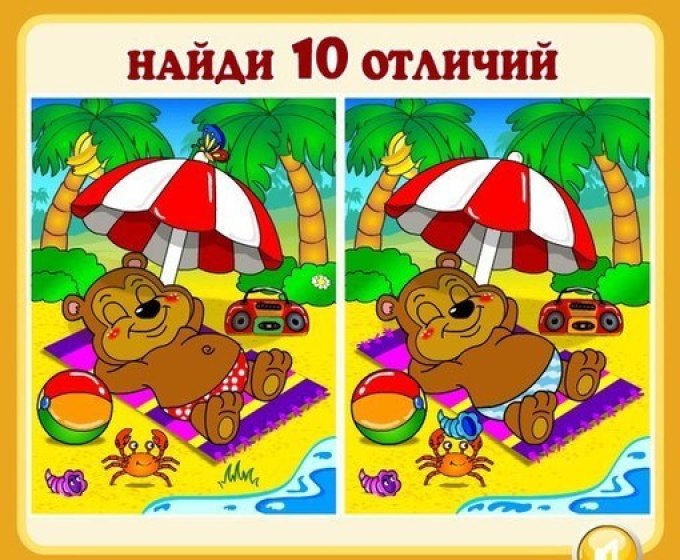 Устные упражнения.
Назовите числа, которые делятся на 1000 без остатка
       924, 513 000, 642 000,780 , 132 000, 751 300, 8 117 000, 957 500, 514 000, 126 400.
Правило умножения и деления  целых чисел  и десятичных дробей на 10 и 100.
Чтобы разделить целое число на 100, нужно отбросить столько нулей, сколько их при числе 100.
Чтобы умножить целое число на 10, нужно добавить столько нулей, сколько их при числе 10.
Чтобы умножить  десятичную дробь на 10, нужно запятую передвинуть вправо  на столько цифр, сколько нулей при единице.
Выполните умножение и деление на 100 и 10.
35000 : 100                          350*10
    76 500: 100                          765*10
    28150: 100                           281,5*10
    19 965: 100                          199,2*10
    51400:100                             51,4*10
    3450:100                               34,5*10
Продолжите начатое правило…
Процент – это … сотая часть числа
Целое число составляет …  100%
Чтобы найти 1% от числа, нужно это число … разделить на 100
Чтобы найти несколько процентов числа, нужно это число… разделить на 100 и умножить на число процентов
Решить примеры
№ 861 Найдите.
                 15%  от          800
                  23%  от     6 700
                  78%  от     4 300
                  19%  от   12 000
                  56%  от   80 900
Все вычисления делать в тетради.
                                               8
Образец: 15% от 800     800:100*15=
Умножение в столбик 	15*8=